ITERDB current status
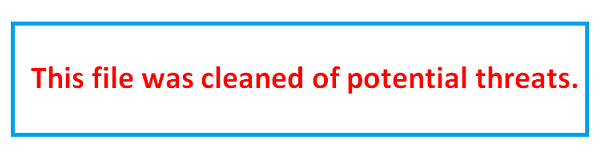 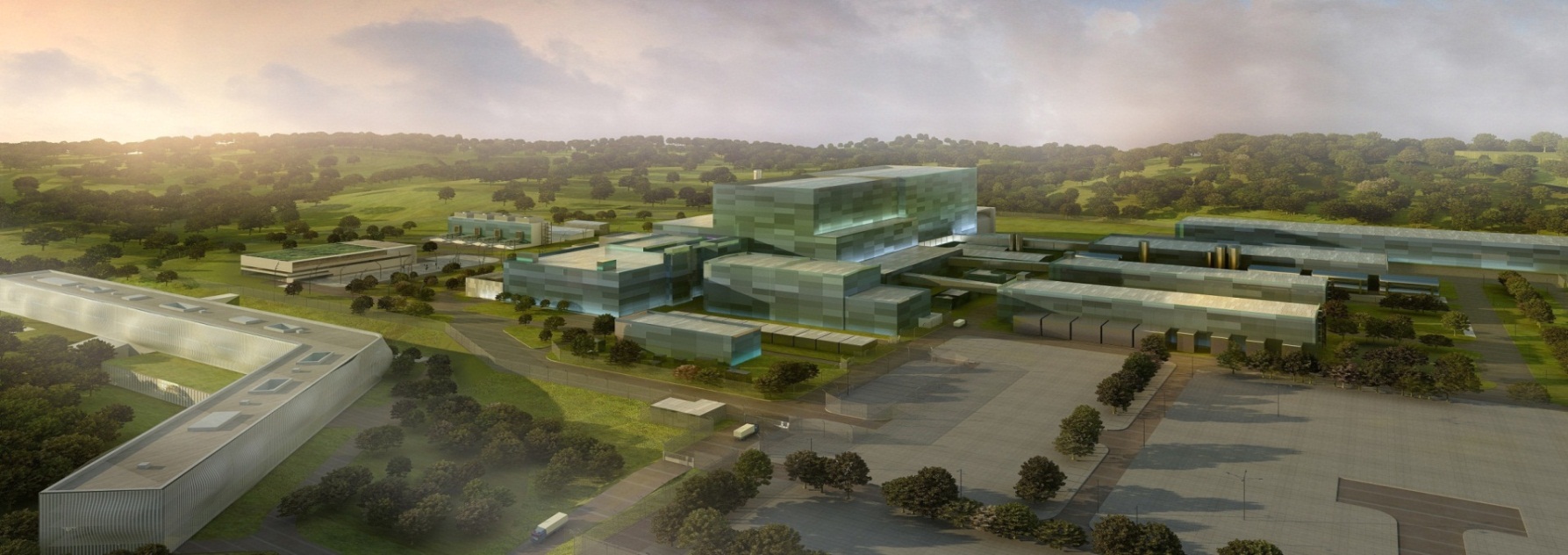 Lana ABADIE, Rodrigo Castro, Mariano Ruiz, Yury Makushok, Petri Makijarvi, Diego Sanz, Stefan Simrock, Mikyung Park, Anders Wallander
ITER/SOD/CSD/CDC
, UPM, CIEMAT, SGENIA, INDRA
CODAC Operation Applications
Operation Applications
Pulse Scheduling System
Supervision & Automation
Plasma Control System
Data Management System
Remote Participation
 
Release of Op App
Annually delivered with different features according to the plant system & project phases.

Plant System FAT/SAT 
Plant System Commissioning
Inter-Plant Commissioning
ITER Operation & Plasma Experiment
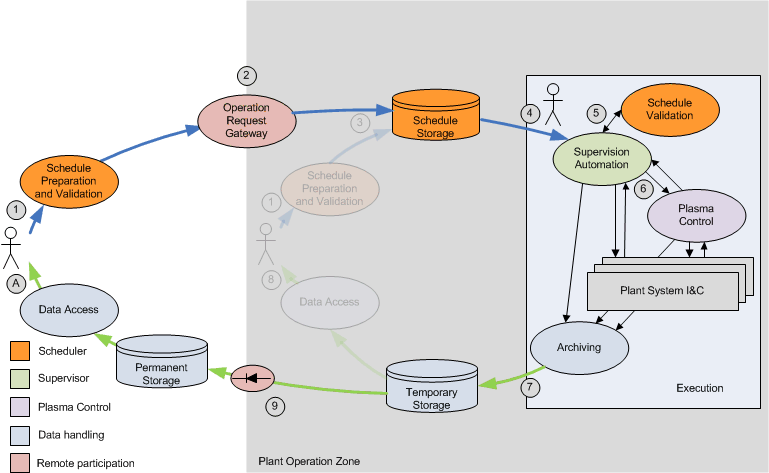 POZ
XPOZ
CODAC Core System is based on Open Source SW
Why?
No license fees
Free support
Shared development
Longevity (new requirements will appear as soon as ITER starts to operate)
= Reduced cost
The selected operating system is Red Hat Enterprise Linux for the x86-64 architecture (RHEL x86_64)
The infrastructure layer is EPICS (Experimental Physics and Industrial Control System) used in hundreds of large and small experimental physics projects world-wide: light sources, high energy physics, fusion (KSTAR, NSTX), telescopes
The CODAC services layer is Control System Studio used at many EPICS and other open source sites and including HMI, alarming, archiving etc.
ITER specific software such as configuration (self-description data), state handling, drivers, networking, etc.
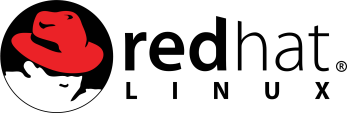 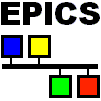 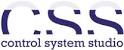 CODAC Core System is based on Open Source SW
Use of Jenkins – Hudson for continuous build/integration
Use of Maven and rpms for packaging
Use of SVN as repository
Use of Bugzilla 
User manuals are provided
CCS Training (on-site, at DAs and Online)
Codac-support@iter.org
APIs are documented via Doxygen
Use of Red Hat Satellite Server for rpms distribution
SEQA-45 – Software Engineering and Quality Assurance for CODAC https://user.iter.org/?uid=2NRS2K&version=v3.2&action=get_document
MAIN PARAMETERS
[Speaker Notes: Large scale, different institutes, INB and research]
Deployment of CODAC Core System
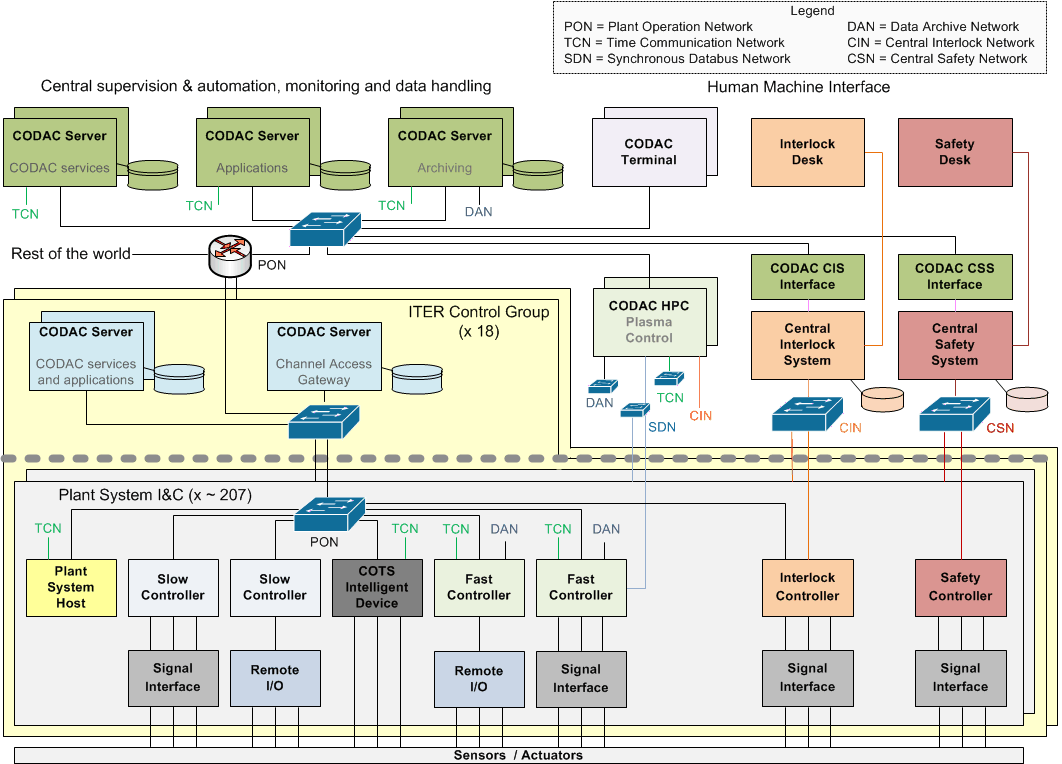 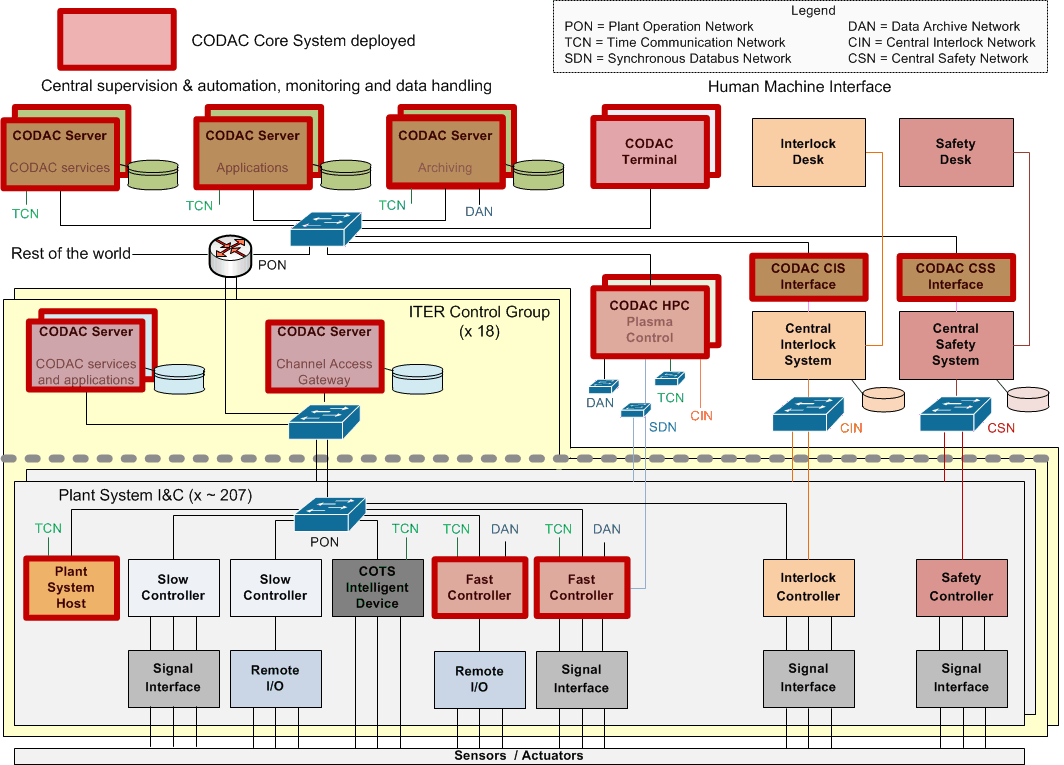 [Speaker Notes: One of key actions to mitigate the risks is to provide CCS, mimick codac interface for the different networks – PON, SDN, DAN]
Outline of data handling architecture
Pulse scheduling repo
Data required during the pulse (set of calibrations coef./necessary arch. data and its associated metadata)
ORG
Data repository :
Experimental &
Analyzed data
Physics analysis (e.g. IMAS)
PON archive engine - BEAUTY
PON archive back-end
DAN archive back-end
DAN archive engine
Client tools (MCR)
DATA ACCESS
Metadata
Metadata
Calibration
Client tools (X-POZ)
Calibrations
Mapping CBS to Physics model
X-POZ
POZ
ORG
ODG
Client can retrieve data and store back data upon approval (mechanism TBD)
Status
DAN
Currently focused on the interfaces with plant system I&Cs – highest priority
Loose coupling between the experimental data writer and data access
Release the first draft DAN API with CCS4.3 and is at production level with CCS5.0 
Aims at coping different data rates from a few MB/sec to a few GB/sec (50 GB for 10 sec)
Aggregated throughput will gradually increase -> need to be scalable
Currently based on TCP for reliability purposes
Stable version with SDD integration will be provided with CCS 5.0
Data access is very simple for the moment
Use of CCS logging library for smooth integration with other libraries
Provide a low-level C++ API and Python API to retrieve data
Provide basic plotters based on Numpy and Matlplotlib
DAN API is thread-safe
Data Handling System – DAN in CCS 5.0
Declare your hw and variables
SDD
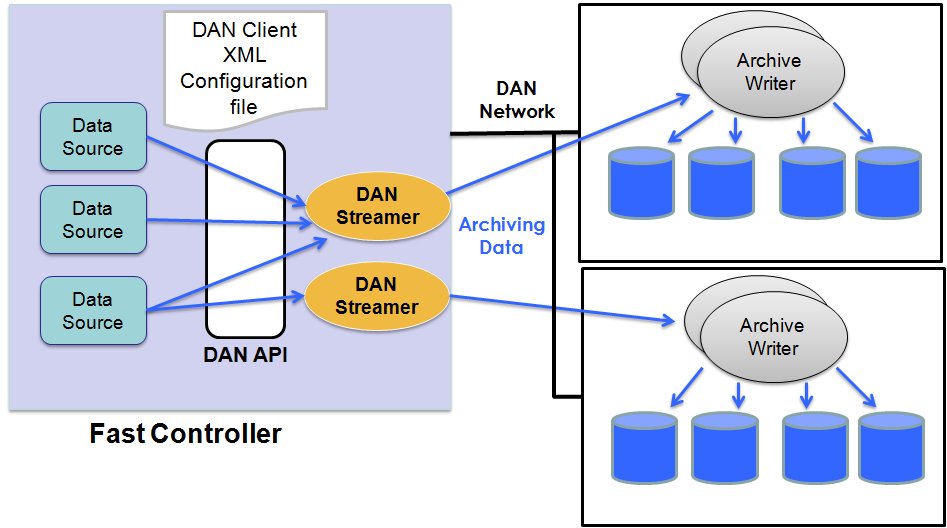 How to use it
As plant system I&C developer, you need to code mainly the publisher part
DAN streamer and DAN archiver are generic and started automatically
Utilities to check that there is no loss of samples
Api to monitor buffer overflow
DAN Performance benchmark (on-going activity)
Users ask for DAN performance tests (more than 280 MB/sec sustained data rate)
Main goal is to avoid local archiving and transfer of data after the pulse
We tested DAN with various hw
PXI6259 : 32 AI channels, 1MS/s (all channels)
X-series: 32 AI channels, 2 MS/s (per channel)
FlexRio
How to use it
int main()
{
	dan_DataCore dc;	// Data Core reference
  	dan_Source ds;	// Data Source reference
  	int x;
	
	dc = dan_initLibrary(); 	// Init Library
	 
	ds = dan_publisher_publishSource_withDAQBuffer(dc, 	//Init data source
				"TEST1",		// Name of source
				50000);		// DAQ buff size in bytes.
	// ----------------------------------
	dan_publisher_openStream(ds,samplingRate,0);
	   //===========================================
			MAIN LOOP
	//===========================================
  		
	// ** CLOSE ALL STRUCTURES
   }
while(!toterminate && (tcn_wait_until_hr(till,&tBase,0)== TCN_SUCCESS)) { 
long pos; 
char *data1, *data2; 
int result,size1,size2; 
result = dan_publisher_reserveDAQBuffer(ds,blockSize*sampleSize,&pos,&data1,&size1,&data2,&size2); 
//populate data1 and if needed data2
// -- DATA BLOCK HEADER METADATA [OPTIONAL]---- 
blockHead.std_header.dim1=1; blockHead.std_header.dim2=1; blockHead.std_header.operational_mode=0; blockHead.std_header.sampling_rate=samplingRate; 
blockHead.pos_x +=1; 
blockHead.pos_y +=1; 
result=dan_publisher_putBlockReference(ds, tBase+(sampleCounter * 1000000000 / samplingRate), blockSize*sampleSize, pos, (char *)&blockHead);
…}
Only neccesary in case of publisher with data copy
Data Handling System (experim. Data)
PON archive system
Characteristics
Continuous archive system : 24h/7 days
Stores EPICS PV 
Data access – time series: (Variable Name, Time Window)
Data transfer POZ-XPOZ
Keep data for ITER lifetime
Implementation
BEAUTY : 1 archive engine/CBS + relational database
Upgrade to same technology as DAN archive system undergoing
DAN archive system
Characteristics
Runs for a shot or some consecutive days (for tests)
Stores high sampled structured data (SDN, buffer, etc)
Data access – time series : (Variable Name, Time Window/Shot number)
Data transfer POZ-XPOZ
Keep data for ITER lifetime
Implementation
DAN archive (buffer + write into a file). Number will depend on performance of single archive
Plan to provide a CSS plugin to allow data access of DAN and PON data
NOTE 1 : All SDN data are automatically archived via SDN-DAN gateway
Use cases for tests
Customized  and very fast ADC (double channel, 1GBytes/sec per channel (or per two channels)) with large internal hardware buffer. It has been developed in Novosybirsk (both hardware itself and data processing FPGA code). Dedicated for the neutron diagnostic. Very interesting use case for plotters (first time we run it, we encounter out of memory) : 
DAN and SDN integration use case : streaming of full data over DAN, sub-sampled over SDN, and average to PON for HMI plotting.
FlexRIO : image plotting. Use of NDS and DAN as plugin, full sample over DAN, sub-sampling imaging over PON.
FlexRio
With the PXie7966R and the NI1483 with the camera EOSENS3 : Maximum of 400MB/s acquired and archiving
POZ /XPOZ data transfer
Main challenge of data handling : no research machine with such tough requirements
Quality of the software in POZ is very crucial because of ITER’s nature
ITER shall be able to run without need of XPOZ (e.g. connection losses)
But ITER shall provide remote data access and monitoring
Security level is under investigation 
Either firewall is accepted – 
decent quasi –real time data rate can be transferred using one way protocol
Data integrity for archive will be required
Or it is not sufficient, special data transfer will be required (quasi real-time is then impossible)
Data Handling System – DAN in CCS 5.1/6.0
In next CCS version 5.1
Provide support for metadata declaration at sample level 
Improve quality of the code (code review)
Preparing performance for tests
Provide a high level API for data access : use of standard technologies (MongoDB, REST, HDF5 server)
Basic idea, the client shall not be aware of the back-end

In CCS version 6.0
EPICS interface 
First version of SUP will be provided in CCS
Interface with SUP for pulse management
Better handling of calibrations data (use case will be thermo-couples and Thomson scattering)
Provide different interfaces (Matlab, MDS+, etc)
Data Handling System – Interface with offline analysis/IMAG
Ok but what about processed data?
Implementation is foreseen for central systems
Define a valid use case
Simulate the production of experimental data
Start to run an offline analysis chain (e.g. EFIT)
Store the different results
Objectives
Evaluate the required metadata
Evaluate mapping between CBS/physics variables
Evaluate data access for offline analysis
POP (IMEG group) is leading the activity
CODAC will follow POP decision regarding offline analysis toolkit.
Data Handling System – Conclusion
Good progress on experimental data 
Data acquisition is now at production level
First support of metadata
What need to be done
Performance tests (currently limited by hw – cannot buy fancy hw now as figures will be deprecated within a few years)
Improve the data error management (e.g. network issue)
Improve data access 
Support for calibrations
Interface with offline analysis
BACK UP SLIDES
DAN Concepts
DAN HDF5 file structure
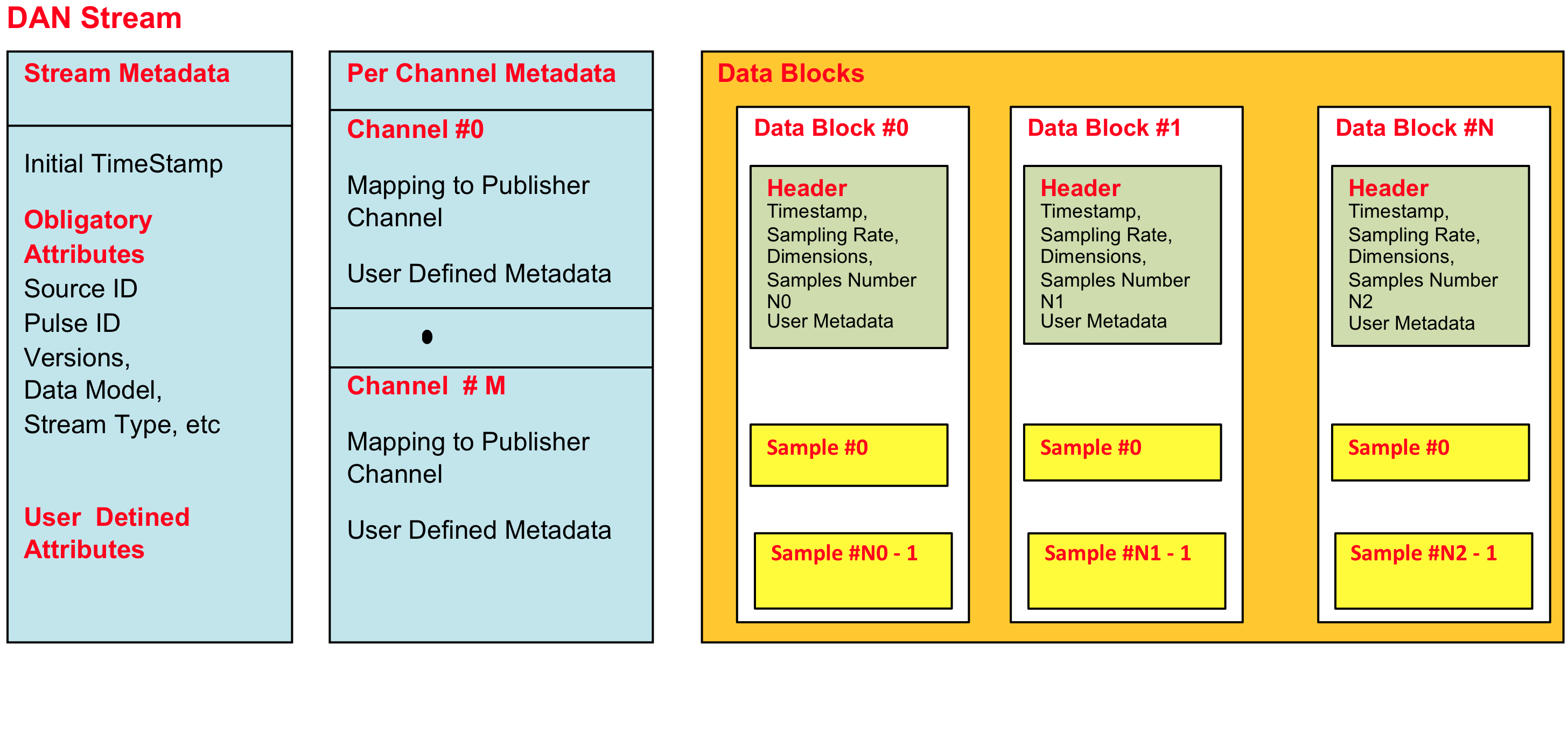 DAN
HDF5
Open file format
Designed for high volume or complex data
Open source software
Works with data in the format
A data model
Structures for data organization and specification
An HDF5 file is a container that holds data objects.
Group like Unix folder
Dataset is like file
Attributes can be associated at group and dataset level
DAN
Data access
HDF5 comes with a set of tools h5dump, h5diff useful for system admin and look quickly inside a file
HDF5 has many APIs (C/C++/ Python)
In CCS, we use a special flavour of HDF5 library SWMR to allow data access while being written
DAN archiver produces quite complex raw HDF5 files. For HDF5 experts, they can write their own programs to fetch data from these files. In next CCS, we will provide an API to allow local access data (i.e. file resides in shared filesystem or your local disk).
DAN API
Functions
Global
dan_initLibrary / dan_closeLibrary
DAN Publisher
dan_publisher_publishSource / dan_publisher_unpublishSource
dan_publisher_openStream / dan_publisher_closeStream
dan_publisher_putBlockReference
dan_publisher_ setStreamMetadata 
dan_publisher_reserveDAQBuffer
dan_publisher_copyToDAQBuffer
Currently support for shmget and mmap
Only neccesary in case of publisher with data copy
DAN Concepts
Data Source with own DAQ Buffer
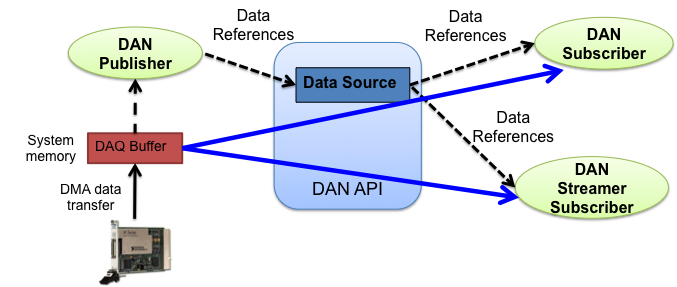 DAQ Buffer provided by DAN API
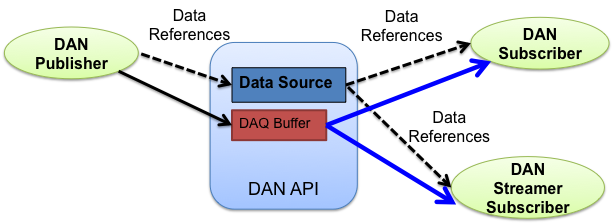 DAN API
Functions
DAN Subscriber
dan_subscriber_subscribe / dan_subscriber_unsubscribe
dan_subscriber_getBlockReference
dan_subscriber_ackBlockReference_Source
dan_subscriber_getPointersToData
dan_subscriber_getPointerToBlockMetadata
dan_subscriber_getPointerToStreamMetadata
DAN API
Functions
DAN Status
dan_monitor_initMonitor / dan_monitor_freeMonitor
dan_monitor_queueFree
Number of block reference free in queue
dan_monitor_dataFree
Number of bytes free in DAQ Buffer